1 Timothy 3:1-16
(English Standard Version)
3 The saying is trustworthy:  If anyone aspires to the office of overseer, he desires a noble task.  2 Therefore an overseer must be above reproach, the husband of one wife, sober-minded, self-controlled, respectable, hospitable, able to teach, 3 not a drunkard, not violent but gentle, not quarrelsome, not a lover of money.  4 He must manage his own household well, with all dignity keeping his children submissive, 5 for if someone does not know how to manage his own household, how will he care for God’s church?  6 He must not be a recent convert, or he may become puffed up with conceit and fall into the condemnation of the devil.  7 Moreover, he must be well thought of by outsiders, so that he may not fall into disgrace, into a snare of the devil.
8 Deacons likewise must be dignified, not double-tongued, not addicted to much wine, not greedy for dishonest gain.  9 They must hold the mystery of the faith with a clear conscience.  10 And let them also be tested first; then let them serve as deacons if they prove themselves blameless.  11 Their wives likewise must be dignified, not slanderers, but sober-minded, faithful in all things.  12 Let deacons each be the husband of one wife, managing their children and their own households well.  13 For those who serve well as deacons gain a good standing for themselves and also great confidence in the faith that is in Christ Jesus.
14 I hope to come to you soon, but I am writing these things to you so that, 15 if I delay, you may know how one ought to behave in the household of God, which is the church of the living God, a pillar and buttress of the truth.  16 Great indeed, we confess, is the mystery of godliness: 
 
		He was manifested in the flesh, 
vindicated by the Spirit, 
seen by angels, 
		proclaimed among the nations, 
believed on in the world, 
taken up in glory.
Spiritual Maturity
Church is the household / dwelling place of God
church = Gathered community of Christ
The Living God dwells in the church
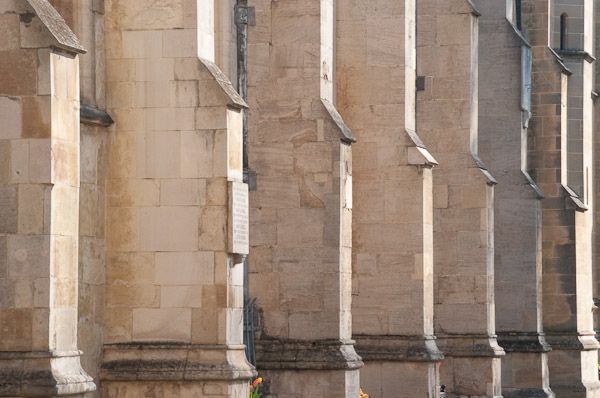 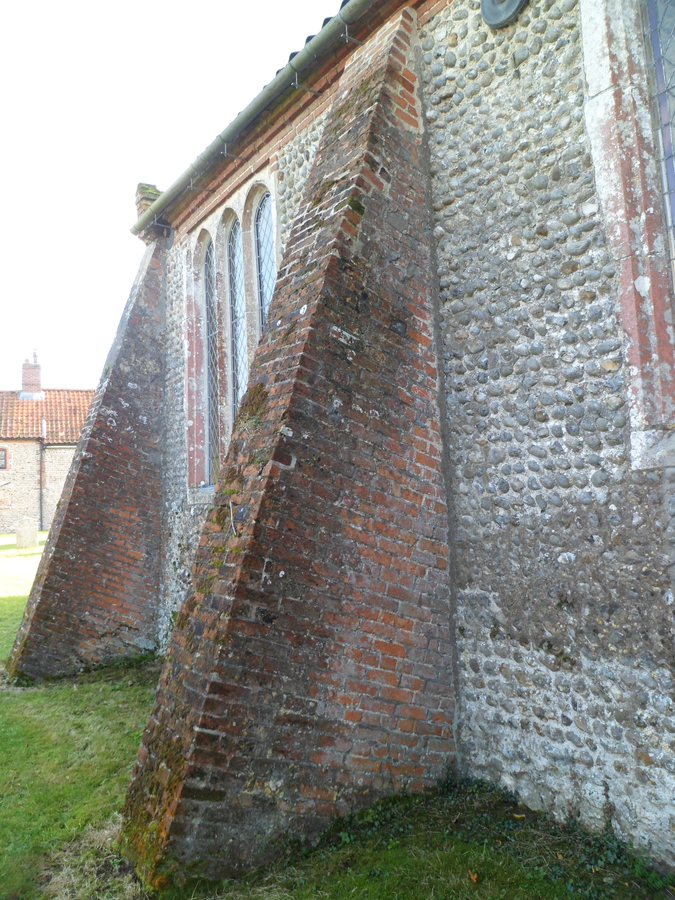 Spiritual Maturity
Church is the household / dwelling place of God
church = Gathered community of Christ
The Living God dwells in the church
Each local church gathering are a pillar and buttress of the truth
God has done everything needed for us to be saved
The church holds up what God has already done, to make it known to the world
We proclaim the Gospel...  AND we live it.
If the Living God is living inside of us, As we mature as Christians, we reflect Christ in us.
The 1st Generation of the Christian church had an established leadership
episkopos – Overseer / Guardian / Bishop  (Recognised local office of spiritual oversight)
presbyteros – Elder  (appointed to local spiritual oversight)
diakonos – Servant / Deacon  (Recognised local office of practical service)
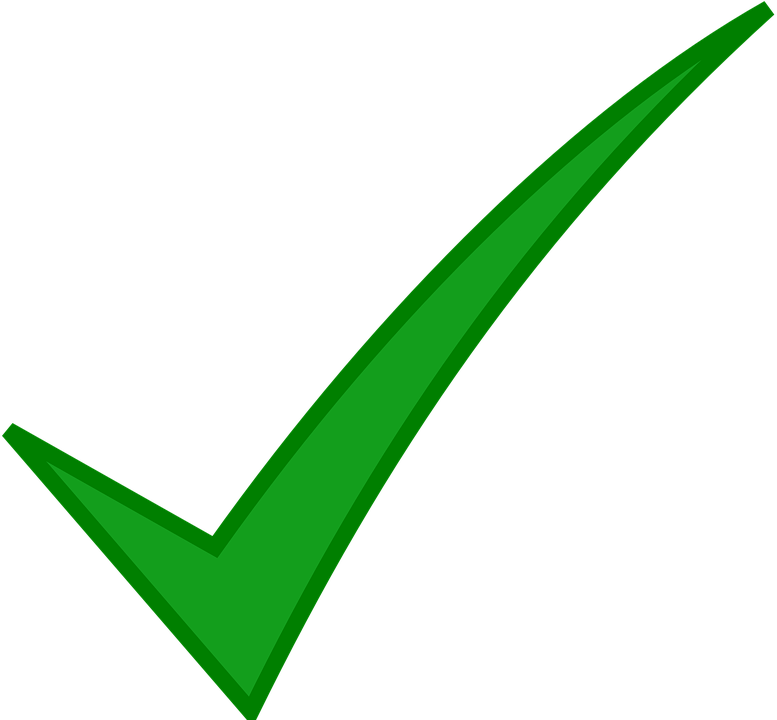 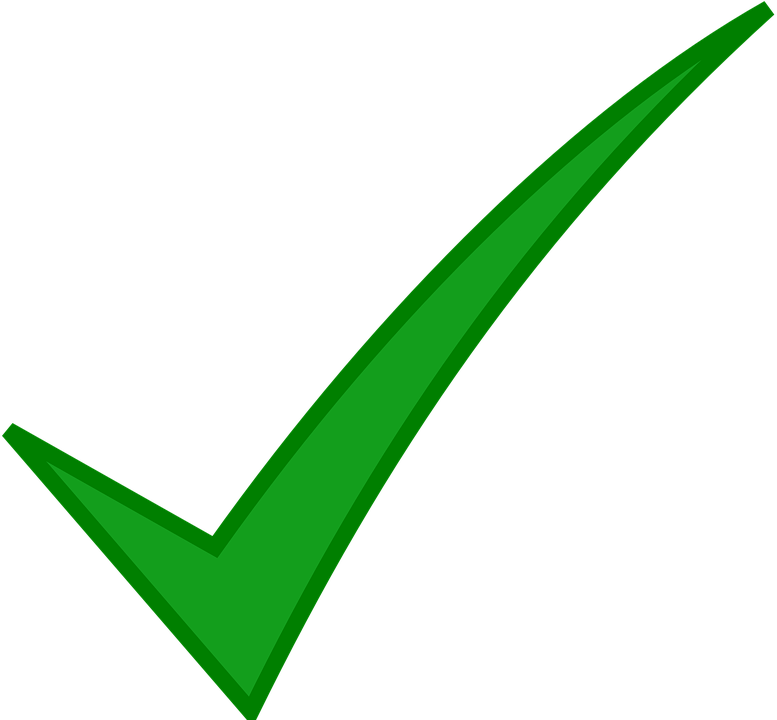 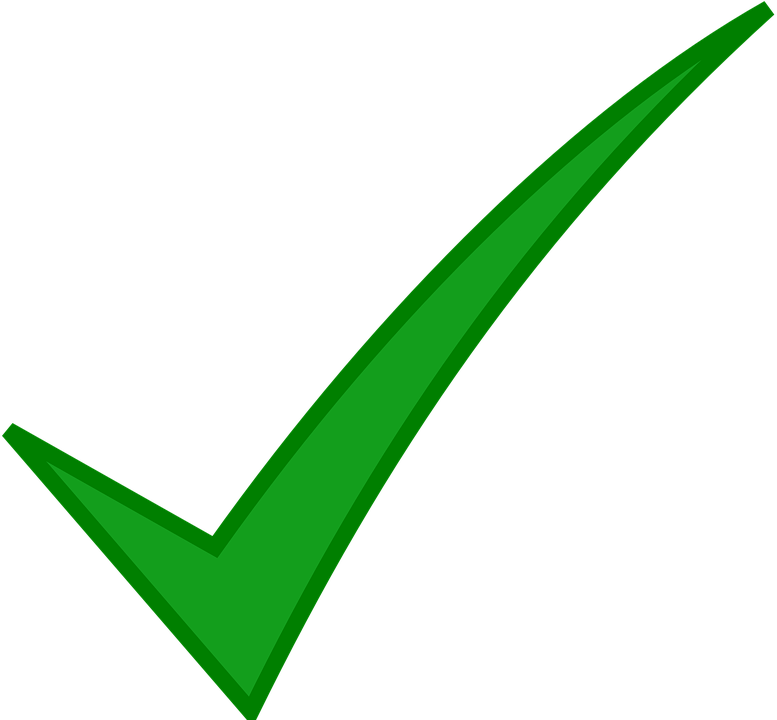 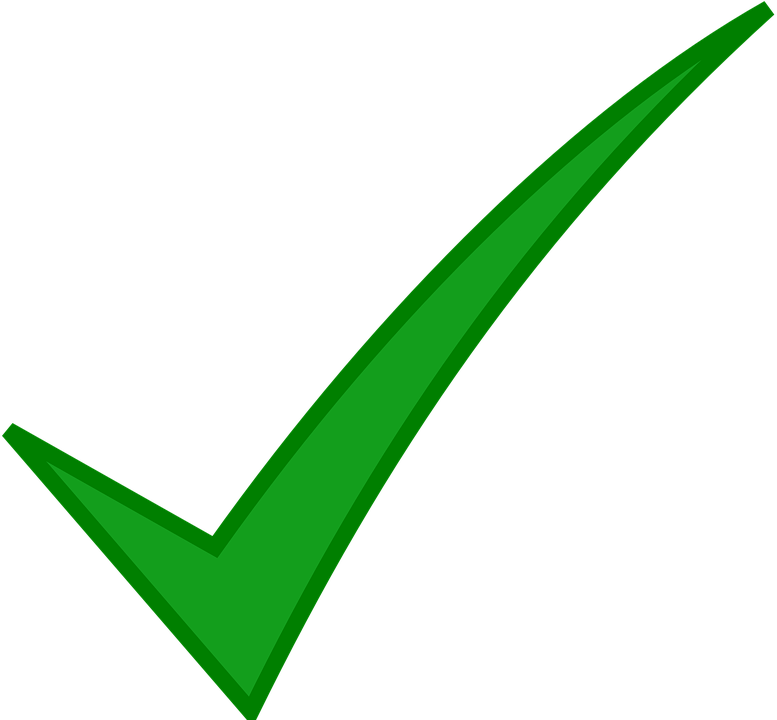 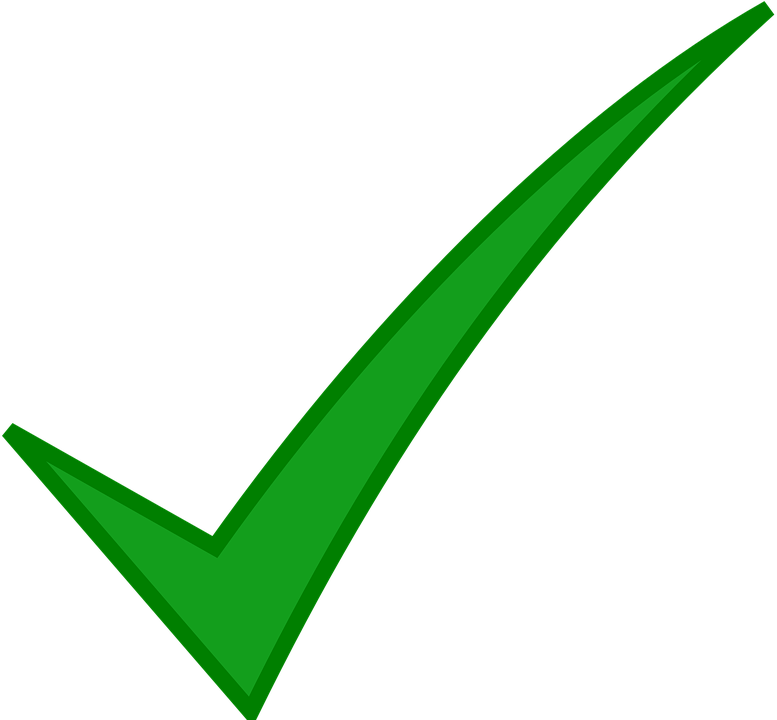 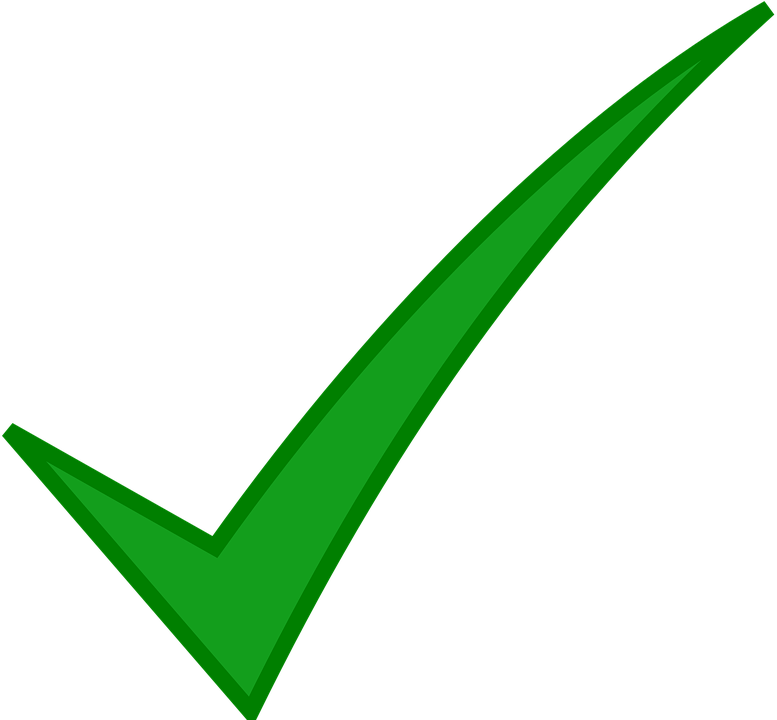 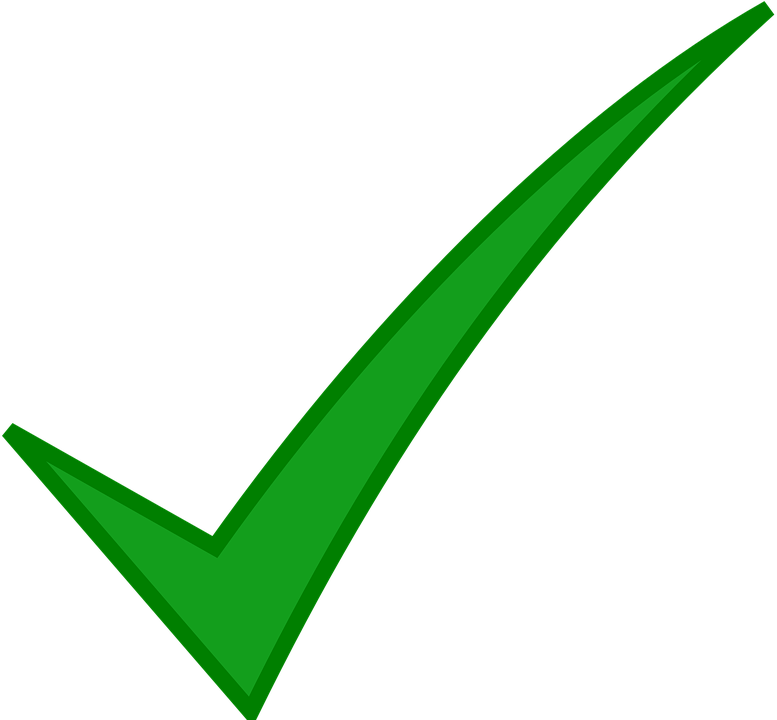 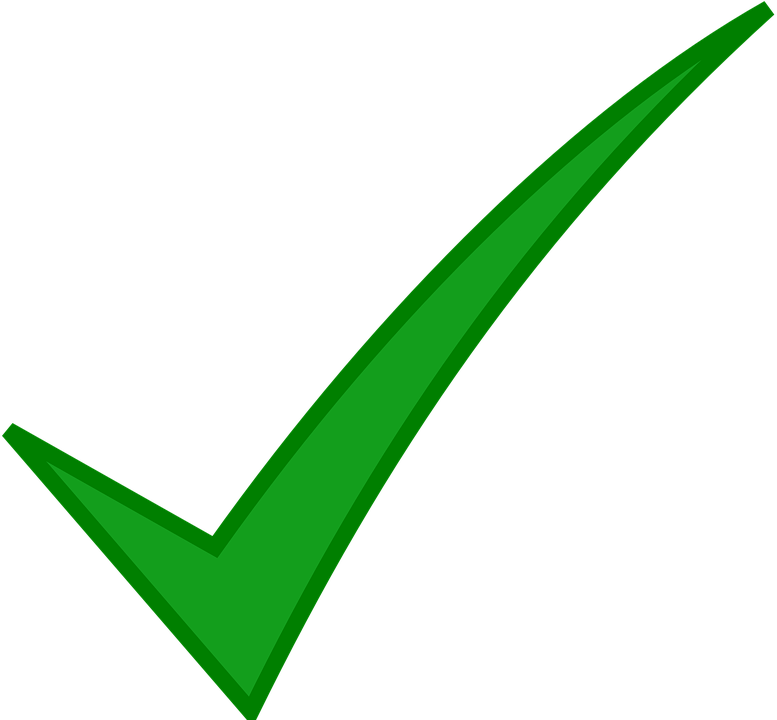 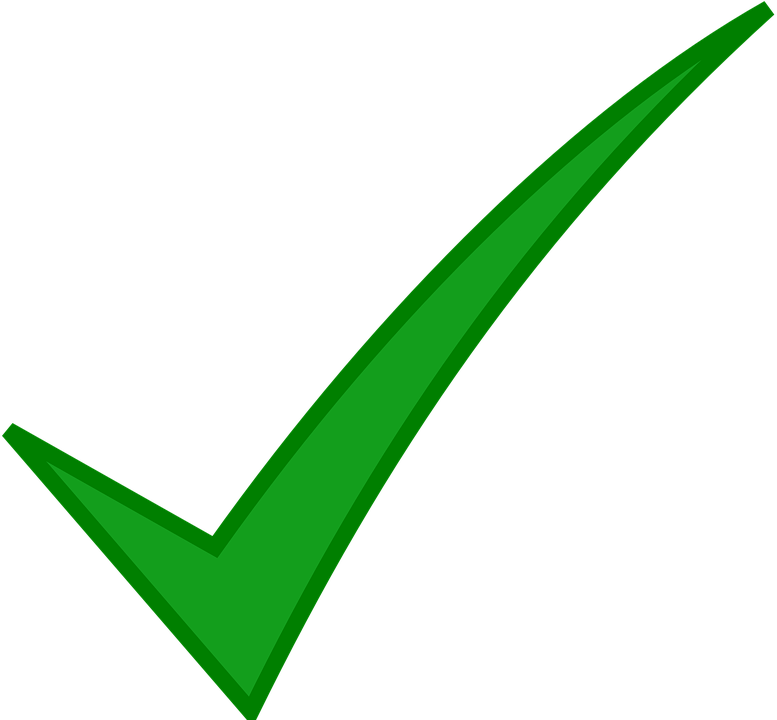 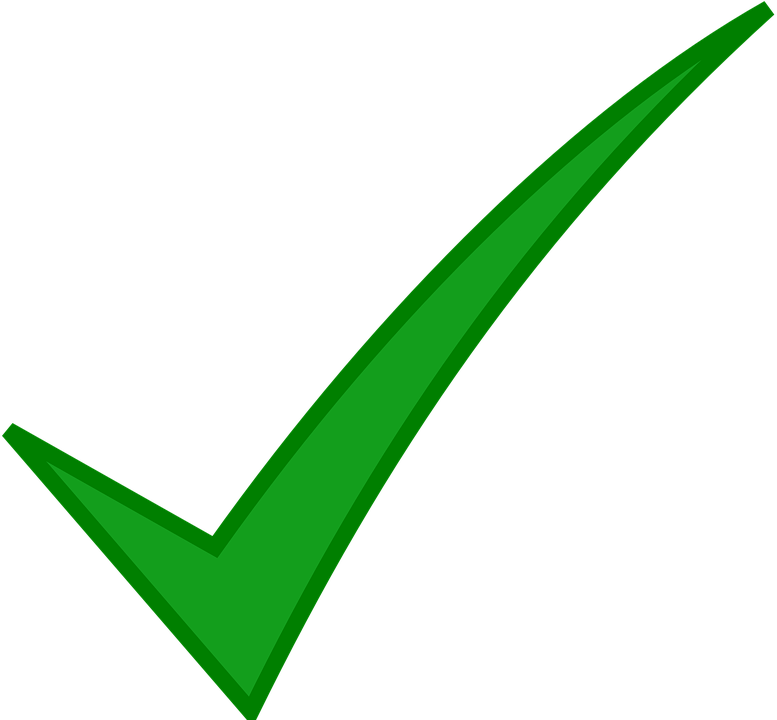 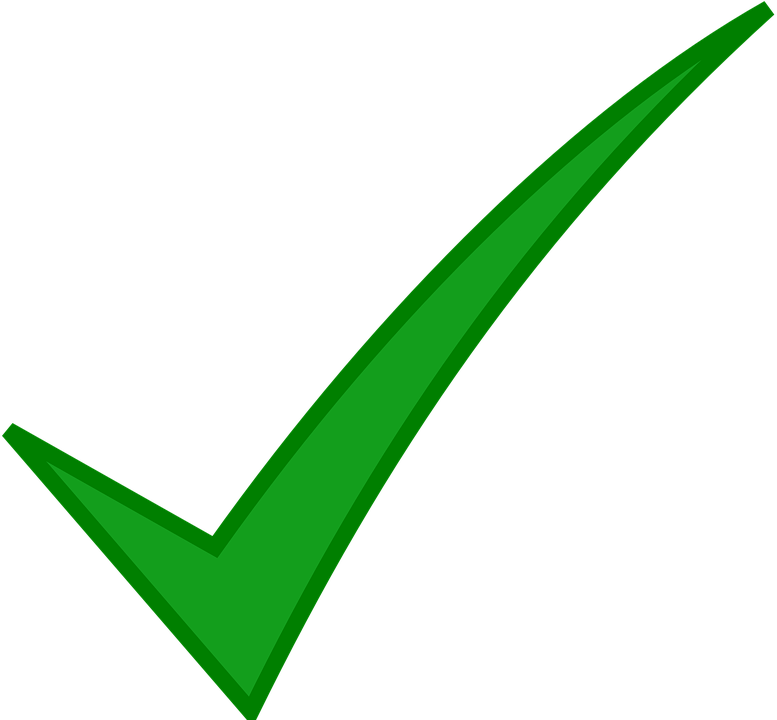 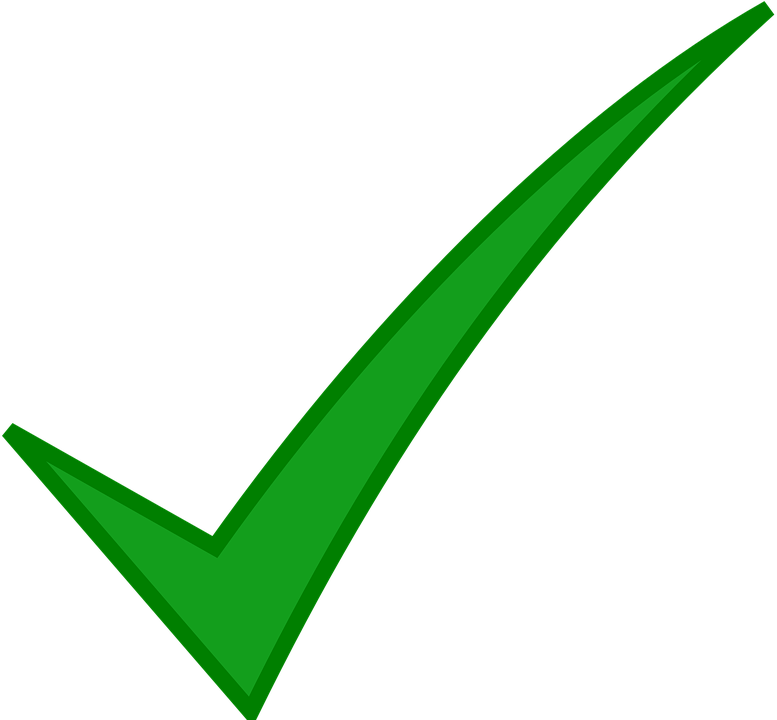 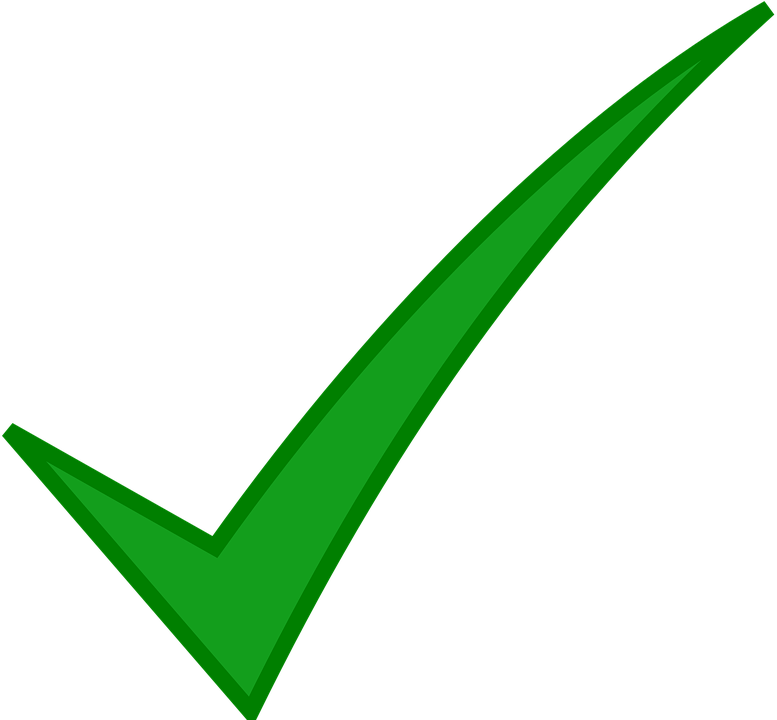 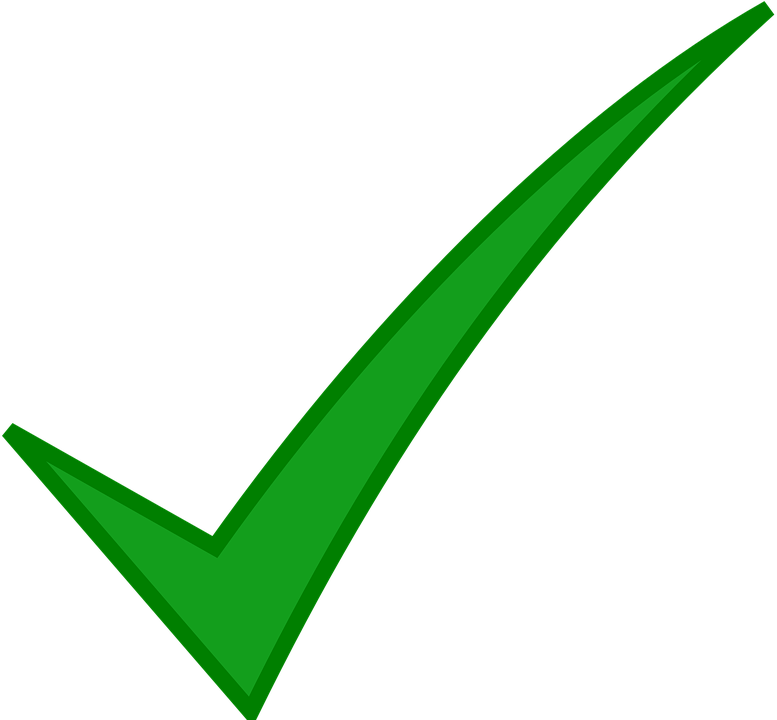 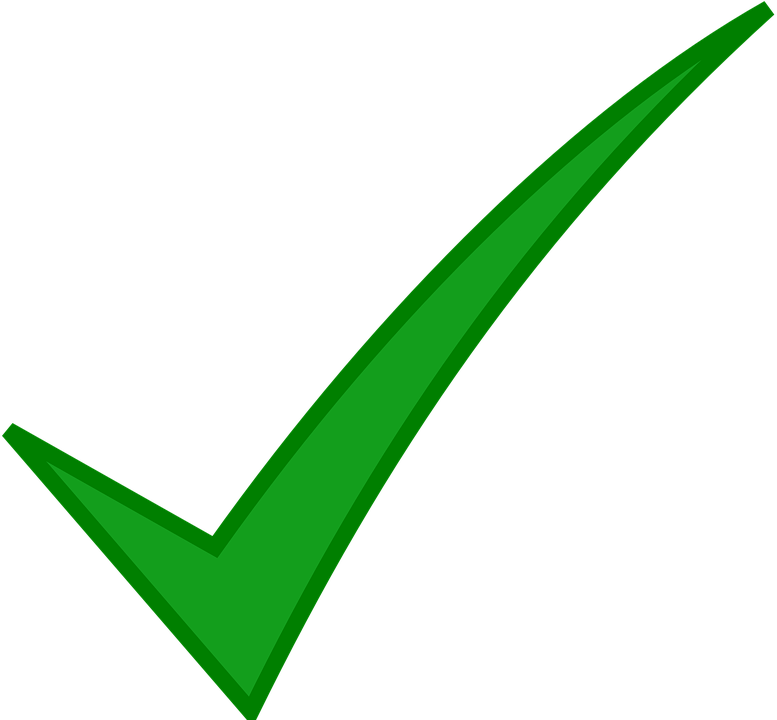 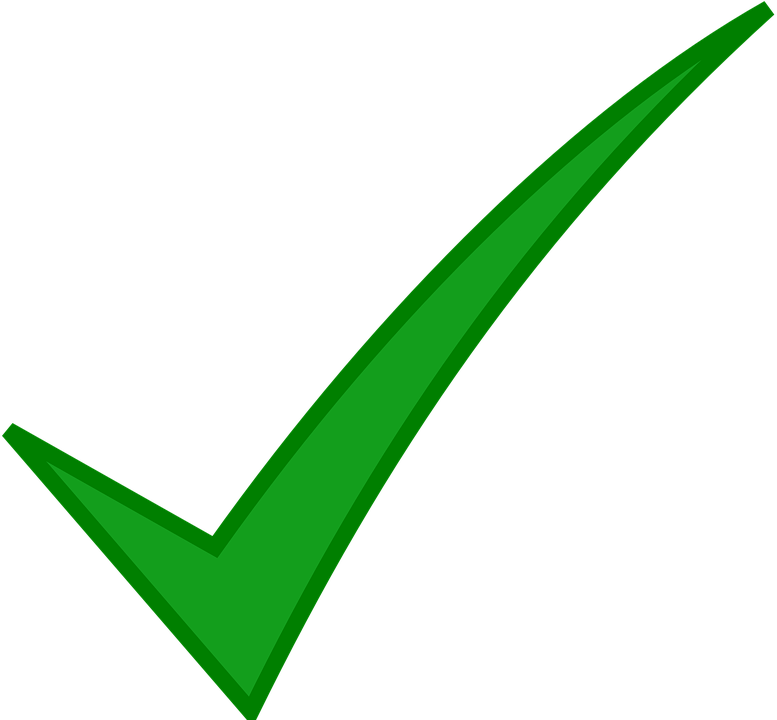 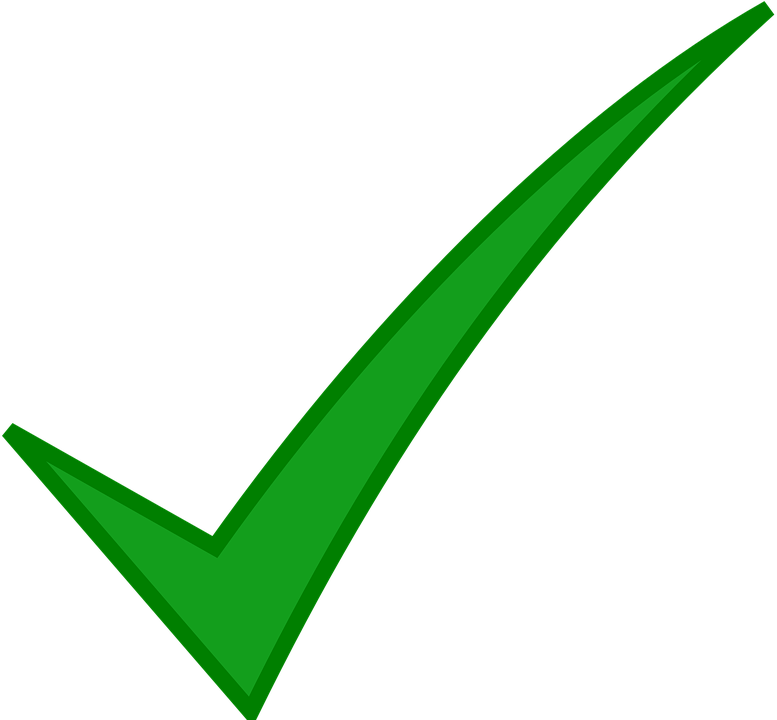 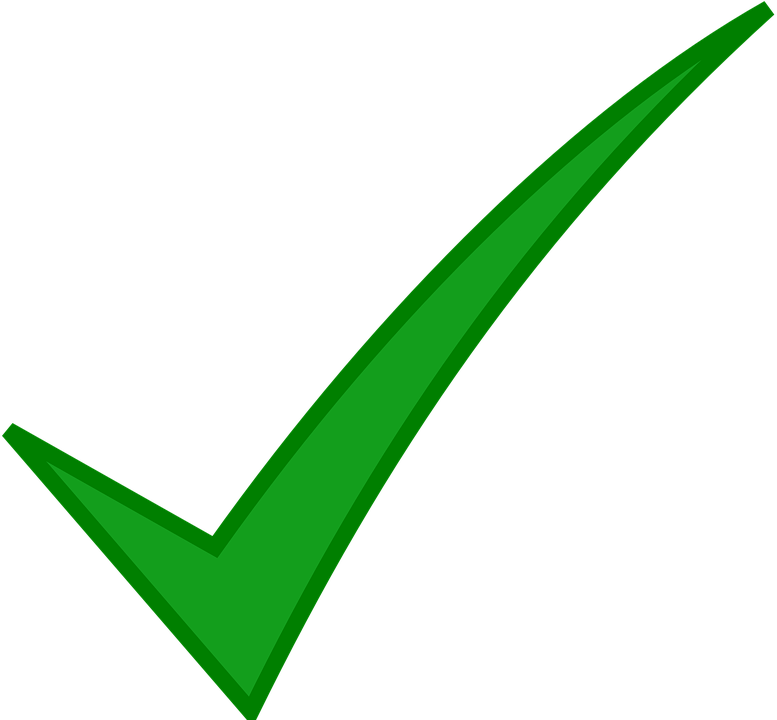 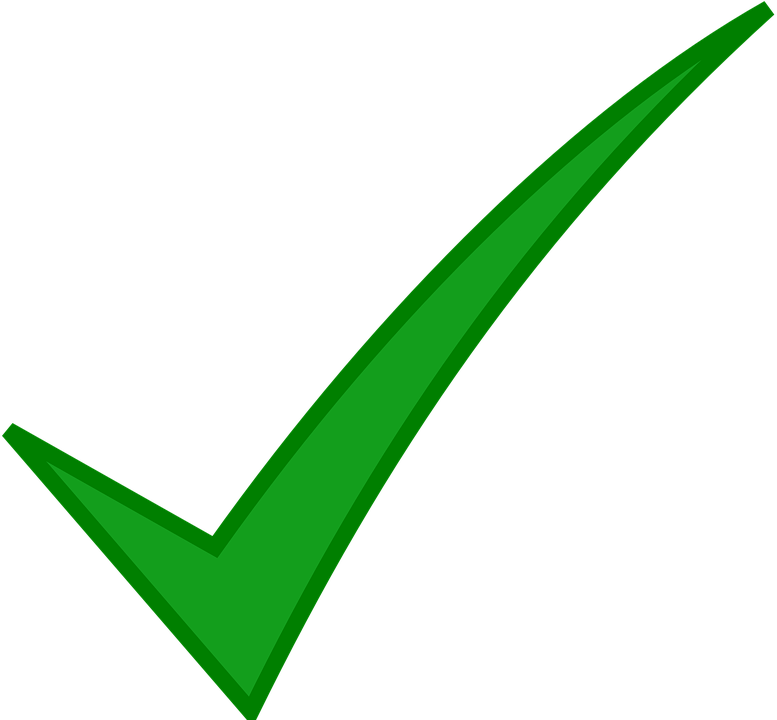 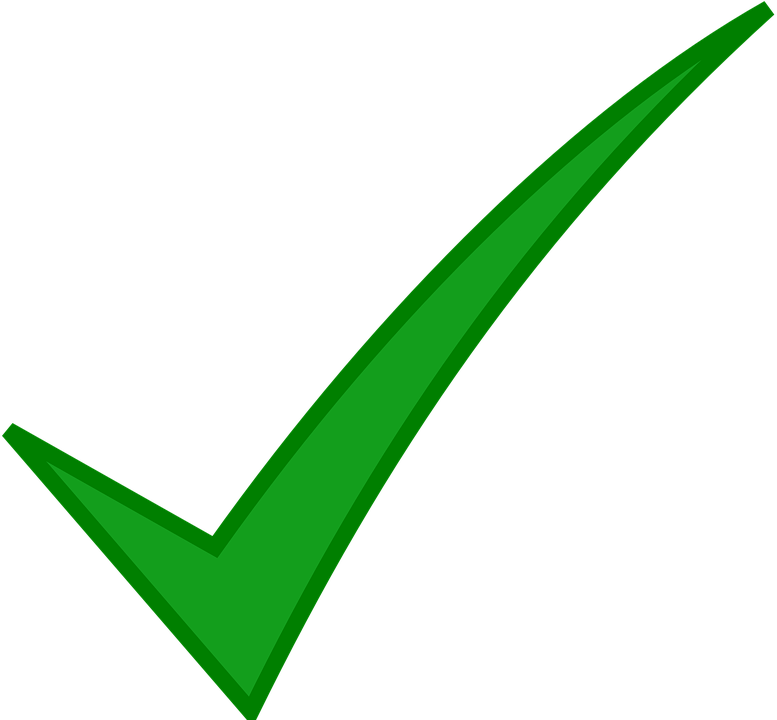 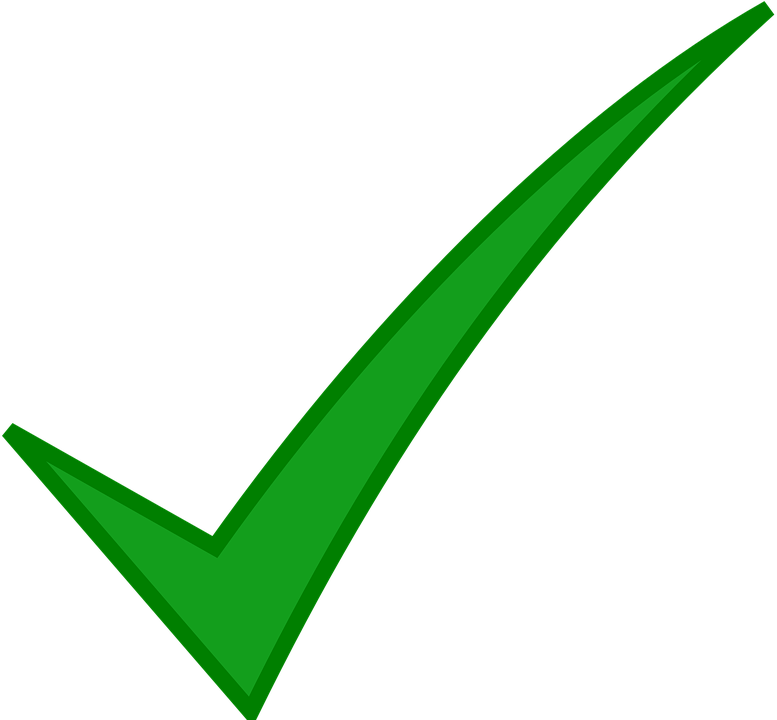 14 I hope to come to you soon, but I am writing these things to you so that, 15 if I delay, you may know how one ought to behave in the household of God, which is the church of the living God, a pillar and buttress of the truth.  16 Great indeed, we confess, is the mystery of godliness: 
 
		He was manifested in the flesh, 
vindicated by the Spirit, 
seen by angels, 
		proclaimed among the nations, 
believed on in the world, 
taken up in glory.